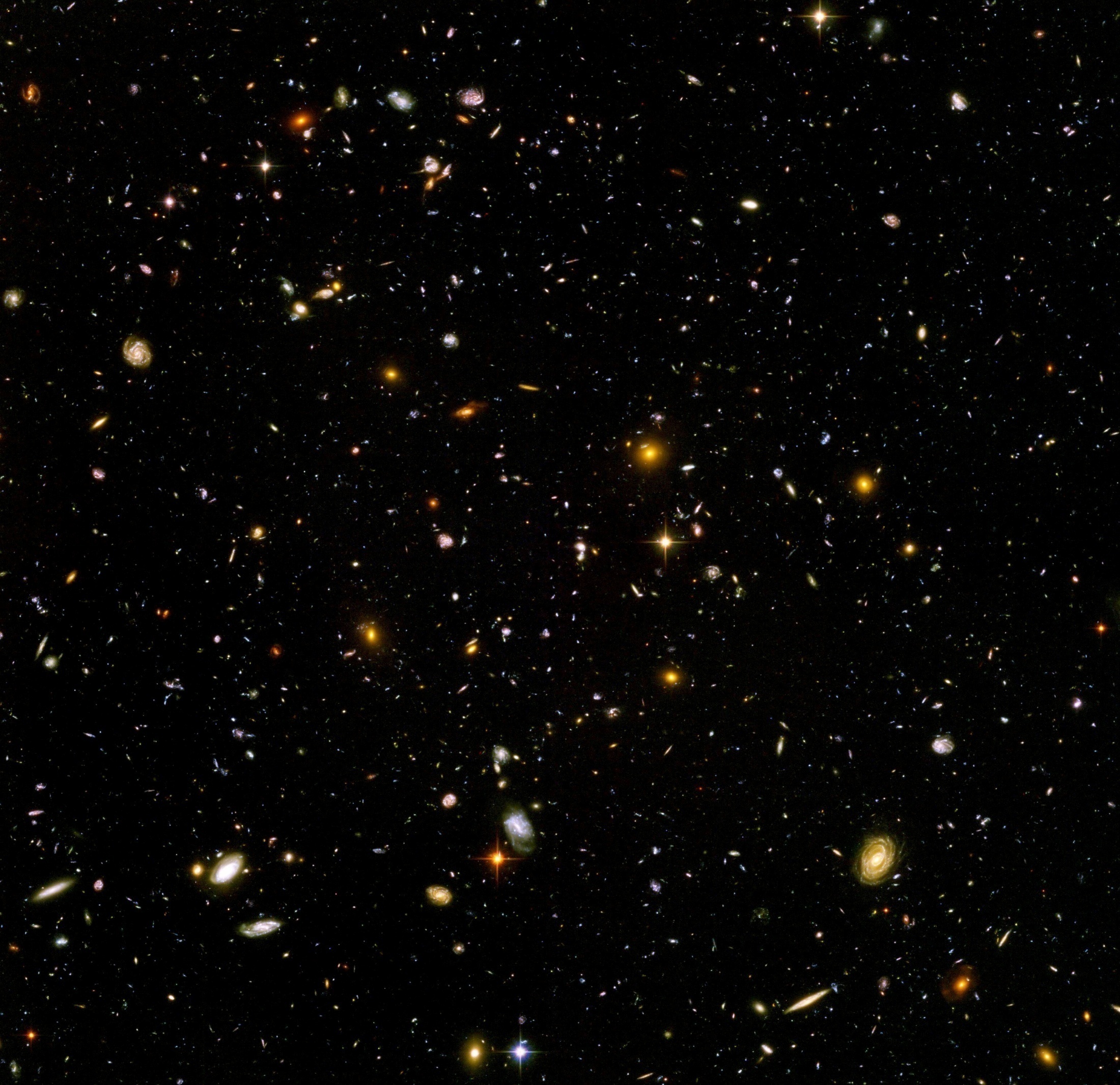 Quantum gravity predictions for  dark energy
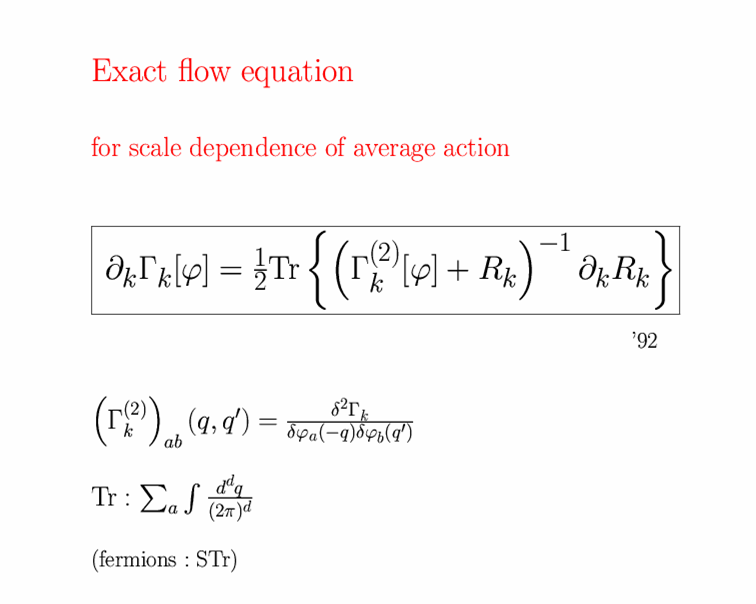 Predictions
Dynamical solution of cosmological constant problem
Prediction of dynamical dark energy
Realistic cosmology?
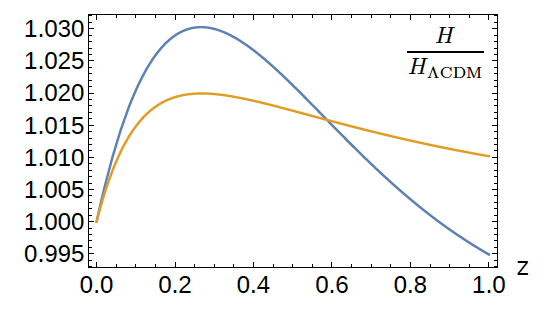 (1) Largest intrinsic mass scale
LIMS is the largest mass scale generated by flow of relevant couplings

Explicit violation of quantum scale symmetry

    Example QCD with light quarks: confinement scale
Ultraviolet fixed point
Flow of couplings stops for k →∞

Self-similarity: no explicit dependence on k

Theory can be extrapolated to arbitrary short distances

Completeness

Renormalizability
Predictivity
few relevant parameters govern flow away from UV-fixed point
translate to renormalizable couplings in standard model or extensions
generate intrinsic mass scales
largest one : LIMS
LIMS only sets overall mass scale
involves no parameter tuning
(2) LIMS in quantum gravity
Often LIMS is associated to Planck mass
No need for that!
Proposal:
     LIMS of the order of neutrino masses 
          or smaller
Electron mass, Planck mass much larger?
Particle masses given by field
Metric + scalar field
Inflation : 
   add scalar field ( inflaton )
Dynamical dark energy or quintessence:
    add scalar field ( cosmon )

                                    …
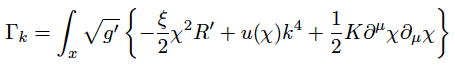 (3) Spontaneous breaking of quantum scale symmetry and the scale invariant standard model
Non-zero cosmological value of scalar field 𝜒(t) breaks quantum scale symmetry spontaneously

No intrinsic mass parameter larger than LIMS:
All masses larger than neutrino masses are proportional to 𝜒
Scale symmetric standard model
Replace all mass scales by scalar field  𝜒
(1) Higgs potential 

(2) Strong gauge coupling, normalized at          , is independent of 𝜒


(3) Similar for all dimensionless couplings
      Quantum effective action for standard model does 
               not involve intrinsic mass or length
          Quantum scale symmetry
Fujii, Zee, CW
CW’87, Shaposhnikov et al
(4) Scaling solution
UV – fixed point : scaling solution of functional renormalization

   FRG scale k larger than LIMS:

Scaling solution very good approximation
Scaling solution is predictive!
Can the scalar potential be predicted by functional renormalizationfor quantum gravity ?
Dilaton quantum gravity
functional renormalization for 
quantum gravity coupled to a scalar field



Henz, Pawlowski, Rodigast, Yamada, Reichert,
Eichhorn, Pauly, Laporte, Pereira, Saueressig, 

Wang, Knorr, …
for low order polynomial expansion of potential : Percacci, Narain, …
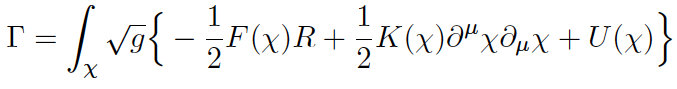 Functional flow equation for scalar potential
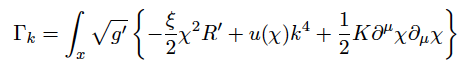 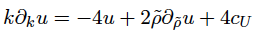 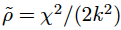 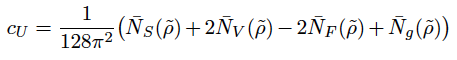 Scaling solution: no explicit dependence of u on k
Generic form of scaling potential
Interpolates between plateaus
Scalar potential = 
    field dependent “cosmological constant”
Effectively massless particles contribute to flow
Different numbers of massless particles in different regions of field space

              No quartic coupling   λ 𝜒 4
Scaling solutions are restrictive
scaling solutions are solutions of 
    non-linear differential equations
scaling potential needs to extend over 
    whole range of scalar field
predictivity !

 in presence of gravitational fluctuations:       
      scalar effective potential no longer approximated by 
      polynomial
Coefficient of curvature scalar in standard model
non-minimal coupling of scalar field to gravity: 
                     F=ξχ2R
w : dimensionless
field dependent
squared Planck mass
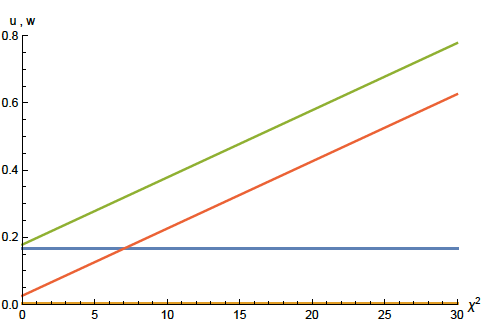 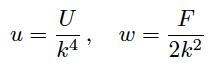 Approximate scaling solution
flat potential: u constant
non-minimal scalar- gravity coupling:
   for large scalar field w increases proportional χ2
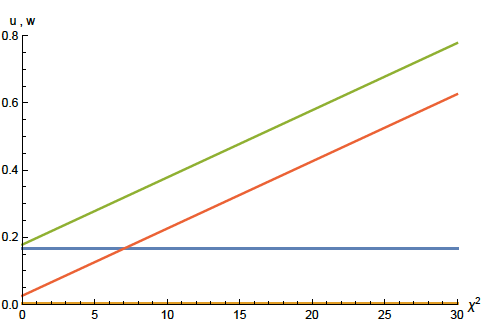 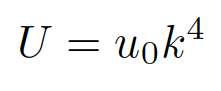 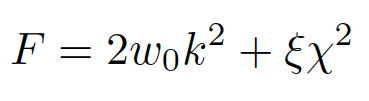 squared scalar field value χ2
looks naturalno small parameterno tuning
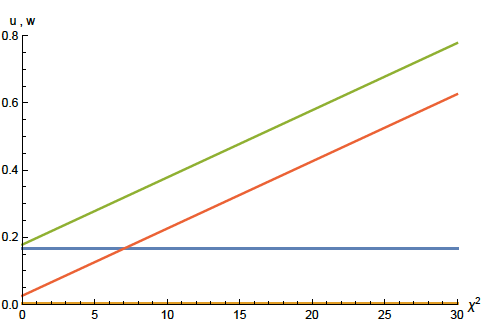 Scaling solution in Einstein frame
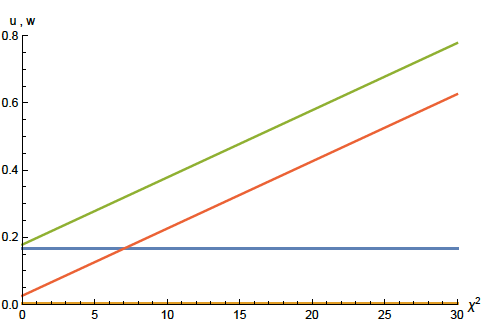 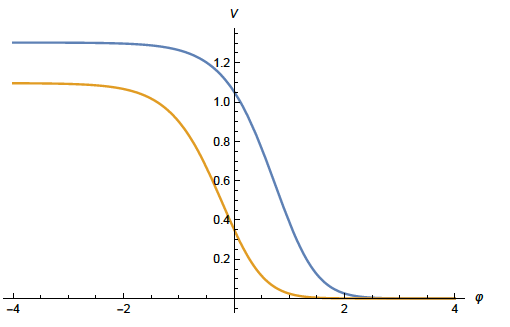 Weyl transformation forvariable gravity
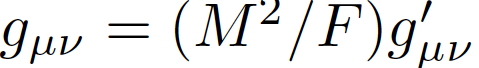 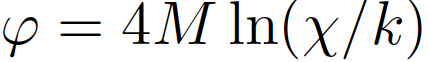 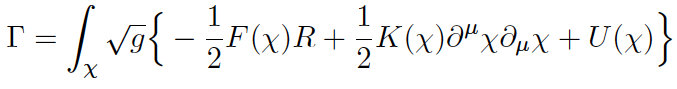 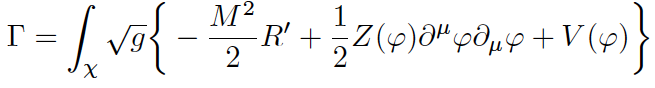 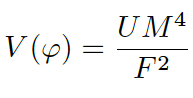 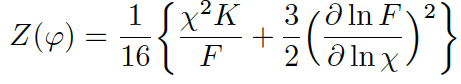 Quintessential inflation
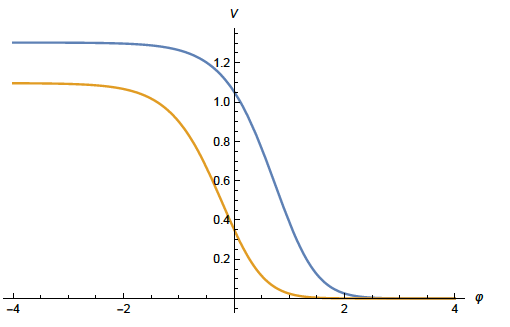 Inflation
Dynamical
Dark Energy
Spokoiny, Peebles, Vilenkin, Peloso, Rosati, Dimopoulos, Valle, Giovannini,
Brax, Martin, Hossain, Myrzakulov, Sami, Saridakis, de Haro, Salo, Bettoni, Rubio…
(5) Dynamical solution ofcosmological constant problem
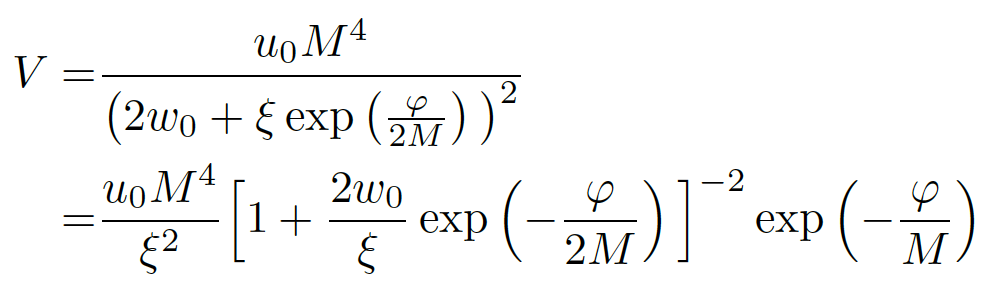 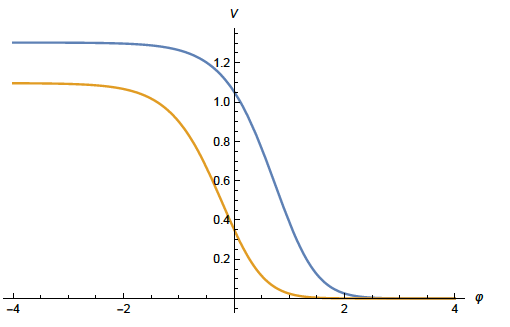 no tiny parameter !
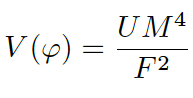 Mass scales in Einstein frame
Renormalization scale k is no longer present
Planck mass M not intrinsic: introduced only by change of variables
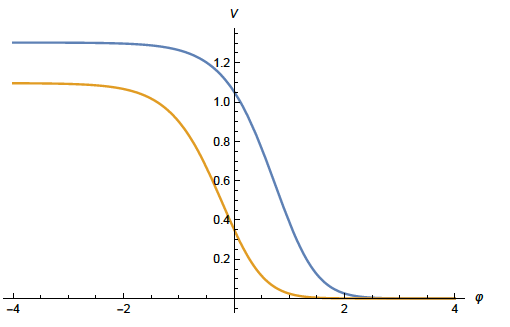 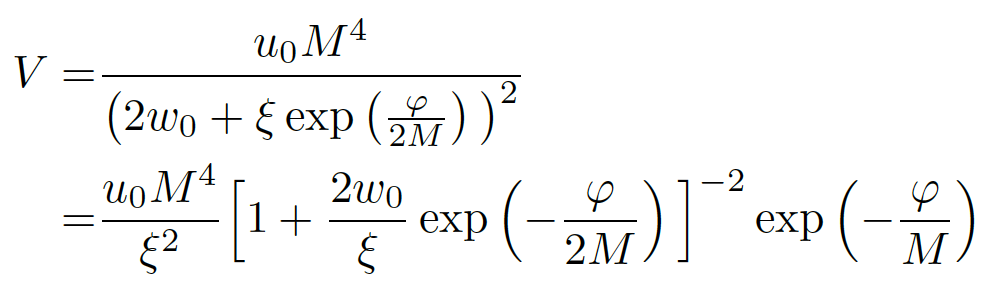 (6) Dynamical dark energyprediction of (approximate )quantum scale symmetry:
dynamical dark energy ,
  generated by  scalar field (cosmon )
C.Wetterich, Nucl.Phys.B302(1988)668,            24.9.87
P.J.E.Peebles, B.Ratra, ApJ.Lett.325(1988)L17,  20.10.87
Cosmon
Spontaneously broken scale symmetry induces a Goldstone boson
Massless dilaton

Intrinsic mass scale from LIMS :                          Pseudo-Goldstone boson acquires a tiny mass
Cosmon

              Naturally very light scalar particle !
(7) Scaling potential for standard model
Mass thresholds matter
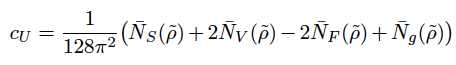 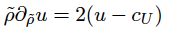 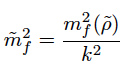 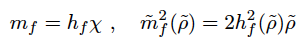 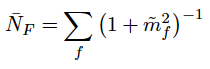 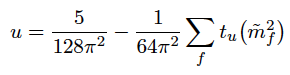 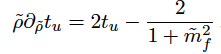 Quantum scale symmetry violation in neutrino sector
Neutrino masses involve beyond standard model physics



Effective neutrino Yukawa coupling in Einstein frame


Cosmon – neutrino coupling
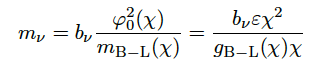 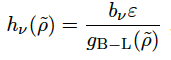 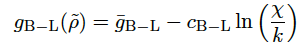 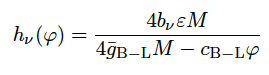 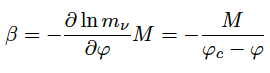 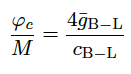 Scaling potential
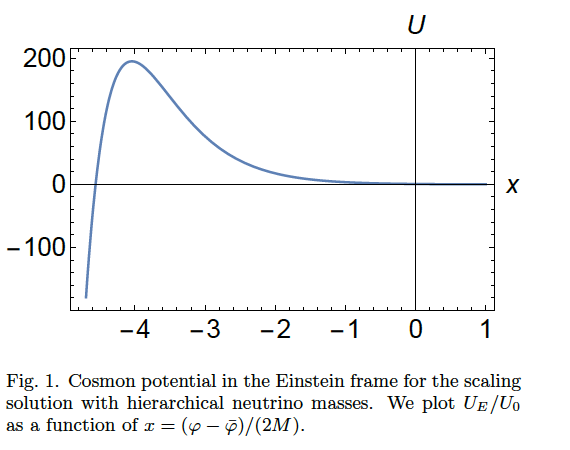 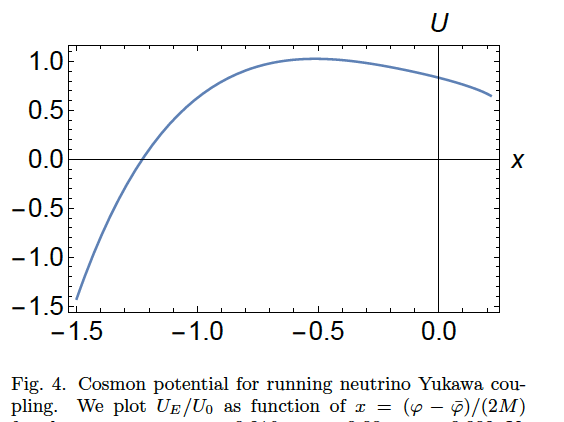 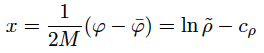 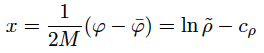 Quantum scale symmetry
in neutrino sector, cB-L=0
Field dependent 
neutrino masses
U in units of
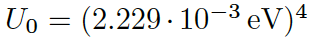 (8) Cosmology
For quantum scale symmetry in neutrino sector :
dynamical solution of cosmological constant problem, but time evolution of dynamical dark energy is not realistic
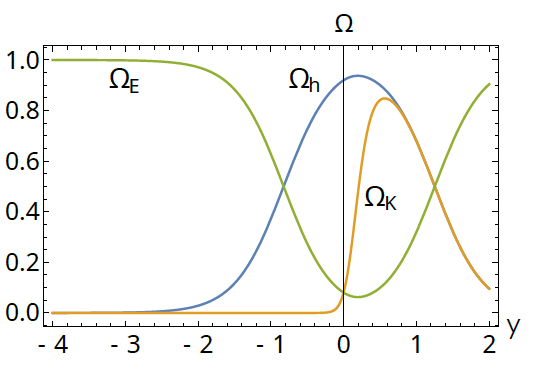 y=ln(a)
Field dependent neutrino mass
realistic cosmology?
equation of state w
Hubble parameter
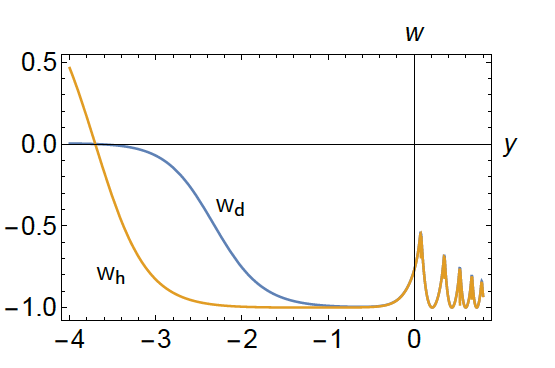 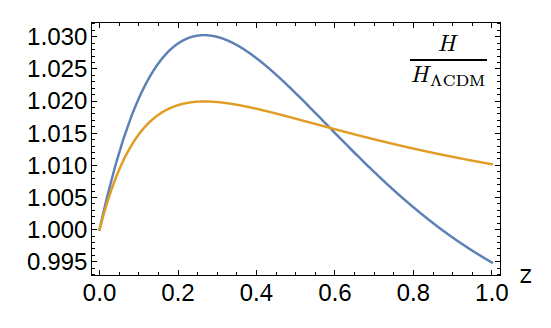 y=ln(a)
Conclusion
Fixed point of quantum gravity 
     with associated quantum scale symmetry,
     scaling solutions and relevant parameters 
     is crucial for understanding the 
             evolution of our Universe